The Message that Changed the World
Acts
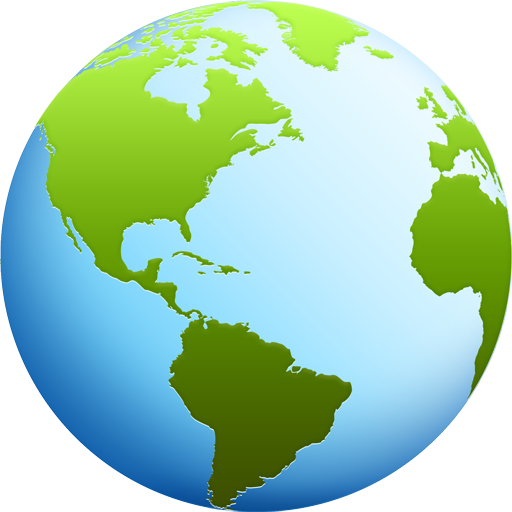 The Message that Changed the World
To the Jew first  Rom 1:16

Jerusalem- Jews and proselytes  Acts 2
from Crucifiers to Christians

Samaria- Mixed race and religion  Acts 8
from Conned to Converted

Ethiopian Eunuch- Proselyte  Acts 8
from Confused to Convinced

Saul- a Hebrew of Hebrews  Phil 3:4-6
from Persecutor to Preacher
The Message that Changed the Worldfrom Persecutor to Preacher
Discussion of Saul’s Conversion

Acts 9:  Luke’s historical account

Acts 22:  Paul’s defense fellow Jews after his arrest

Acts 26:  Paul’s defense to King Agrippa

Gal 1:  Explanation of where he received the gospel

Phil 3:  Gain counted loss for Christ

1 Tim 1:  Thanksgiving for grace, mercy, and patience
The Message that Changed the World:from Persecutor to Preacher
Prior to Damascus Trip

aided in Stephen’s stoning

ravaged, imprisoned the church

breathed threats and murder  

cast vote against Christians 

tortured to force blasphemy

pursued to foreign cities

headed to Damascus to punish
After Damascus Trip

preached Jesus in synagogue

preached around the world

wrote about ½ of N.T. books

gave up Jewish advantages

stoned, yet kept preaching

suffered so much for Christ

died as a martyr
The Message that Changed the World:from Persecutor to Preacher
Neither the Jews nor the Christians could believe the

CHANGE

in Saul

Acts 9:21-23, 26
The Message that Changed the World:from Persecutor to Preacher
How Do You Explain:

Such a Sudden Change?

Such an Enduring Change?
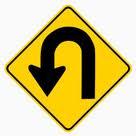 The Message that Changed the World:from Persecutor to Preacher
How Do You Explain:

Such a Sudden Change?

Such an Enduring Change?


Saul Saw the Lord on the Road!  
Acts 9:27-28,  22:6-16, 26:12-20
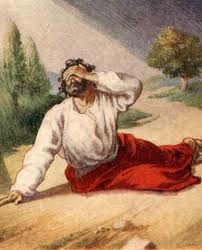 The Message that Changed the World:from Persecutor to Preacher
How Do You Explain:

Such a Sudden Change?

Such an Enduring Change?


Jesus Rose from the Dead!  He is Alive!
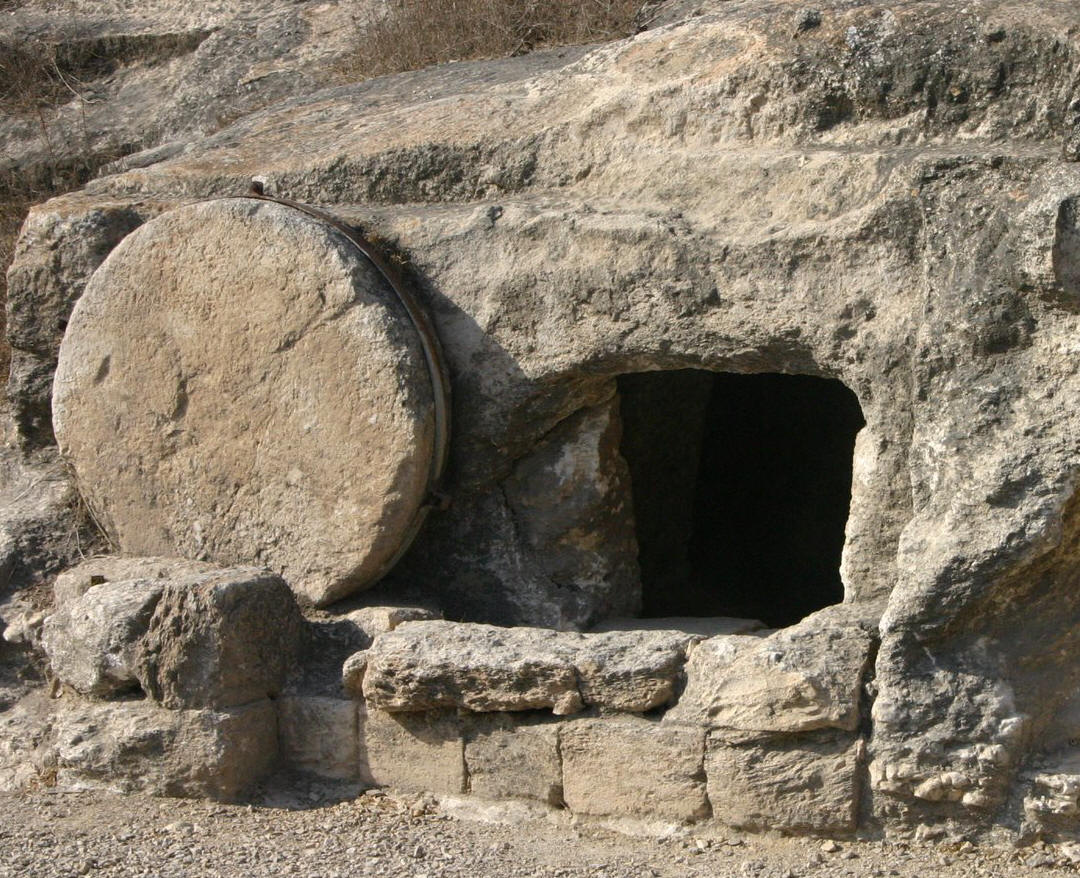 The Message that Changed the World:from Persecutor to Preacher
In Paul’s Conversion We See:

evidence for our faith in Jesus  1 Cor 15:8

the power of Jesus’ resurrection   Phil 3:10

Lord’s amazing grace & perfect patience  1 Tim 1:12-17
The Message that Changed the World:from Persecutor to Preacher
Let the message that changed Saul change you!

   Let the message that saved Saul and made him useful, save you and make you useful!

   Then live the rest of your life driven 
    by the power of  Jesus’ resurrection!